UNIDAD DE ASESORÍA PRESUPUESTARIA
SENADO DE LA REPÚBLICA DE CHILE
EJECUCIÓN PRESUPUESTARIA DE GASTOS ACUMULADAal mes de Mayo de 2018Partida 12:MINISTERIO DE OBRAS PÚBLICAS
Valparaíso, junio 2018
Ejecución Presupuestaria de Gastos Acumulada al Mes de Mayo de 2018 Ministerio de Obras Públicas
Principales hallazgos
Para el año 2018 la Partida presenta un presupuesto aprobado de $2.404.756 millones, de los cuales un 90% se destina a iniciativas de inversión y transferencias de capital.
El gasto total del Ministerio ascendió a $1.094.688 millones, es decir, un 45% respecto de la ley vigente.
En iniciativas de inversión, con recursos vigentes por $1.609.169 millones, alcanzaron un avance presupuestario de un 27%, según la siguiente desagregación:
2
Ejecución Presupuestaria de Gastos Acumulada al Mes de Mayo de 2018 Ministerio de Obras Públicas
Principales hallazgos
Respecto a las variaciones del presupuesto inicial, la Partida presenta al mes de mayo un aumento consolidado de $8.627 millones, destacándose los aumentos para el Subtítulo 29 Adquisición de Activos No Financieros por $6.319 millones y para el Subtítulo 31 Iniciativas de Inversión por $2.192 millones.
En cuanto a los programas, la Dirección de Vialidad, con recursos aprobados por   $1.107.545, representa el 46% de los recursos del Ministerio, el que al mes de mayo alcanzó una ejecución de 45% respecto al presupuesto vigente.
3
Ejecución Presupuestaria de Gastos Acumulada al Mes de Mayo de 2018 Ministerio de Obras Públicas
en miles de pesos 2018
Fuente: Elaboración propia en base  a Informes de ejecución presupuestaria mensual de DIPRES.
4
Ejecución Presupuestaria de Gastos Acumulada al Mes de Mayo de 2018 Ministerio de Obras Públicas
Comportamiento de la Ejecución Presupuestaria de la Partida 2016 - 2018
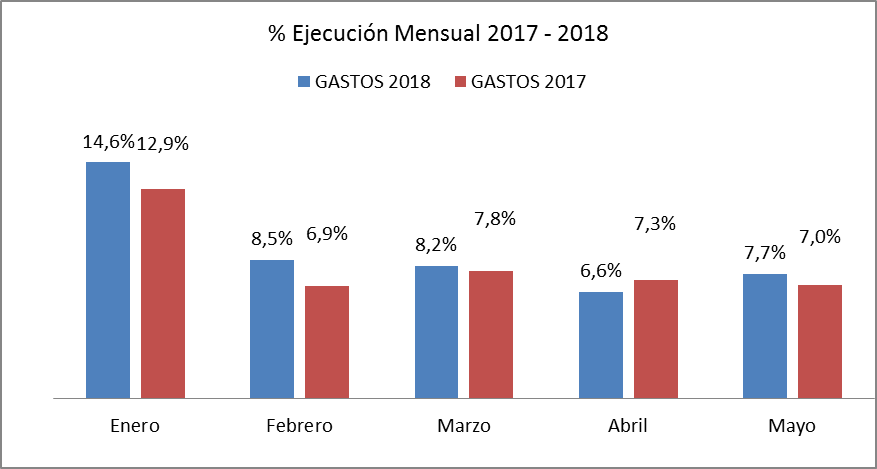 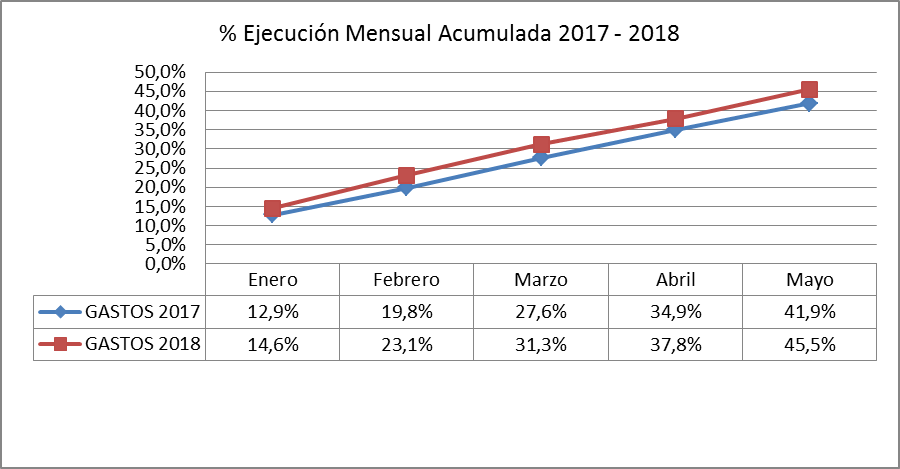 Fuente: Elaboración propia en base  a Informes de ejecución presupuestaria mensual de DIPRES.
5
Ejecución Presupuestaria de Gastos Acumulada al mes de Mayo de 2018 Partida 12, Resumen por Capítulos
en miles de pesos 2018
Fuente: Elaboración propia en base  a Informes de ejecución presupuestaria mensual de DIPRES
6
Ejecución Presupuestaria de Gastos Acumulada al Mes de Mayo de 2018 Partida 12, Capítulo 01, Programa 01: Secretaría y Administración General
en miles de pesos 2018
Fuente: Elaboración propia en base  a Informes de ejecución presupuestaria mensual de DIPRES
7
Ejecución Presupuestaria de Gastos Acumulada al Mes de Mayo de 2018 Partida 12, Capítulo 02, Programa 01: Administración y Ejecución de Obras Públicas
en miles de pesos 2018
Fuente: Elaboración propia en base  a Informes de ejecución presupuestaria mensual de DIPRES
8
Ejecución Presupuestaria de Gastos Acumulada al Mes de Mayo de 2018 Partida 12, Capítulo 02, Programa 02: Dirección de Arquitectura
en miles de pesos 2018
Fuente: Elaboración propia en base  a Informes de ejecución presupuestaria mensual de DIPRES
9
Ejecución Presupuestaria de Gastos Acumulada al Mes de Mayo de 2018 Partida 12, Capítulo 02, Programa 03: Dirección de Obras Hidráulicas
en miles de pesos 2018
Fuente: Elaboración propia en base  a Informes de ejecución presupuestaria mensual de DIPRES
10
Ejecución Presupuestaria de Gastos Acumulada al Mes de Mayo de 2018 Partida 12, Capítulo 02, Programa 04: Dirección de Vialidad
en miles de pesos 2018
11
Fuente: Elaboración propia en base  a Informes de ejecución presupuestaria mensual de DIPRES
Ejecución Presupuestaria de Gastos Acumulada al Mes de Mayo de 2018 Partida 12, Capítulo 02, Programa 06: Dirección de Obras Portuarias
en miles de pesos 2018
Fuente: Elaboración propia en base  a Informes de ejecución presupuestaria mensual de DIPRES
12
Ejecución Presupuestaria de Gastos Acumulada al Mes de Mayo de 2018 Partida 12, Capítulo 02, Programa 07: Dirección de Aeropuertos
en miles de pesos 2018
Fuente: Elaboración propia en base  a Informes de ejecución presupuestaria mensual de DIPRES
13
Ejecución Presupuestaria de Gastos Acumulada al Mes de Mayo de 2018 Partida 12, Capítulo 02, Programa 08: Administración Sistema Concesiones
en miles de pesos 2018
Fuente: Elaboración propia en base  a Informes de ejecución presupuestaria mensual de DIPRES
14
Ejecución Presupuestaria de Gastos Acumulada al Mes de Mayo de 2018 Partida 12, Capítulo 02, Programa 11: Dirección de Planeamiento
en miles de pesos 2018
Fuente: Elaboración propia en base  a Informes de ejecución presupuestaria mensual de DIPRES
15
Ejecución Presupuestaria de Gastos Acumulada al Mes de Mayo de 2018 Partida 12, Capítulo 02, Programa 12: Agua Potable Rural
en miles de pesos 2018
Fuente: Elaboración propia en base  a Informes de ejecución presupuestaria mensual de DIPRES
16
Ejecución Presupuestaria de Gastos Acumulada al Mes de Mayo de 2018 Partida 12, Capítulo 04, Programa 01: Dirección General de Aguas
en miles de pesos 2018
Fuente: Elaboración propia en base  a Informes de ejecución presupuestaria mensual de DIPRES
17
Ejecución Presupuestaria de Gastos Acumulada al Mes de Mayo de 2018 Partida 12, Capítulo 05, Programa 01: Instituto Nacional de Hidráulica
en miles de pesos 2018
Fuente: Elaboración propia en base  a Informes de ejecución presupuestaria mensual de DIPRES
18
Ejecución Presupuestaria de Gastos Acumulada al Mes de Mayo de 2018 Partida 12, Capítulo 07, Programa 01: Superintendencia de Servicios Sanitarios
en miles de pesos 2018
Fuente: Elaboración propia en base  a Informes de ejecución presupuestaria mensual de DIPRES
19